Figure 5. Trafficking agents partially restore pSmad 1/5 signalling of C118W BMPR-II. HeLa cells were transiently ...
Hum Mol Genet, Volume 17, Issue 20, 15 October 2008, Pages 3180–3190, https://doi.org/10.1093/hmg/ddn214
The content of this slide may be subject to copyright: please see the slide notes for details.
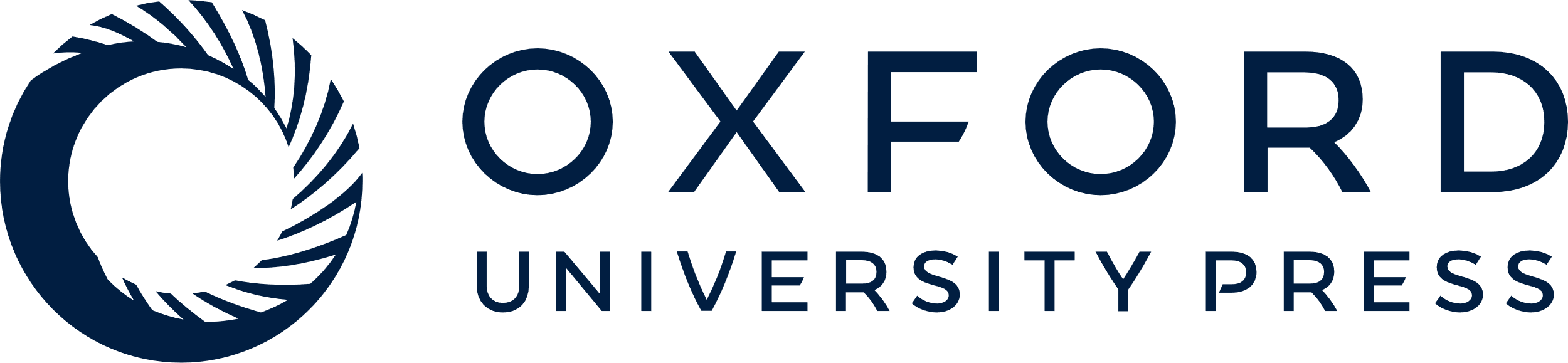 [Speaker Notes: Figure 5. Trafficking agents partially restore pSmad 1/5 signalling of C118W BMPR-II. HeLa cells were transiently transfected with wild-type, C118W BMPR-II and treated with 4-PBA (5 µm) or 5% glycerol for 24 h, placed in serum-free medium overnight and then stimulated with BMP-4 or -6 (100 ng/ml) for 1 h. Cells were lysed and samples run on SDS–PAGE and subjected to western blotting using a rabbit monoclonal anti-phospho-Smad 1/5 and an anti-rabbit horseradish peroxidase-conjugated secondary antibody. Blots were then stripped and re-probed for β-actin. Increase in Smad 1/5 phosphorylation was observed in response to BMP4 /6 (A and B) following 4-PBA or (C) glycerol treatment. Densitometry analysis showed a 258 ± 53 (mean ± SEM, *P ≤ 0.05, n = 6 independent experiments) and 197 ± 43.7% increase in pSmad 1/5 signal in response to BMP4 and BMP6 with 4-PBA pre-treatment, respectively, and a 171 ± 22% (mean ± SEM, *P < 0.05, n = 4 independent experiments) increase in the BMP6 signal following glycerol pre-treatment.


Unless provided in the caption above, the following copyright applies to the content of this slide: © The Author 2008. Published by Oxford University Press. All rights reserved. For Permissions, please email: journals.permissions@oxfordjournals.org]